A1120619060027
执业编号
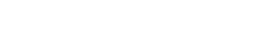 资金脉搏——
资金抱团趋势
（紧跟资金脉搏，捕捉短线机会）
2025 .07.04
梁洁云
主讲老师
大盘环境
大盘状态
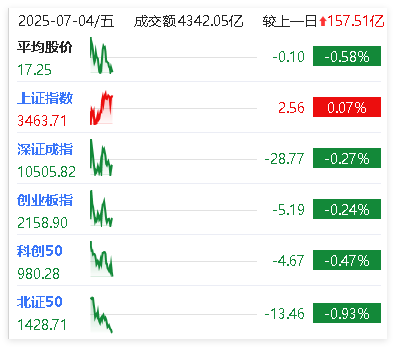 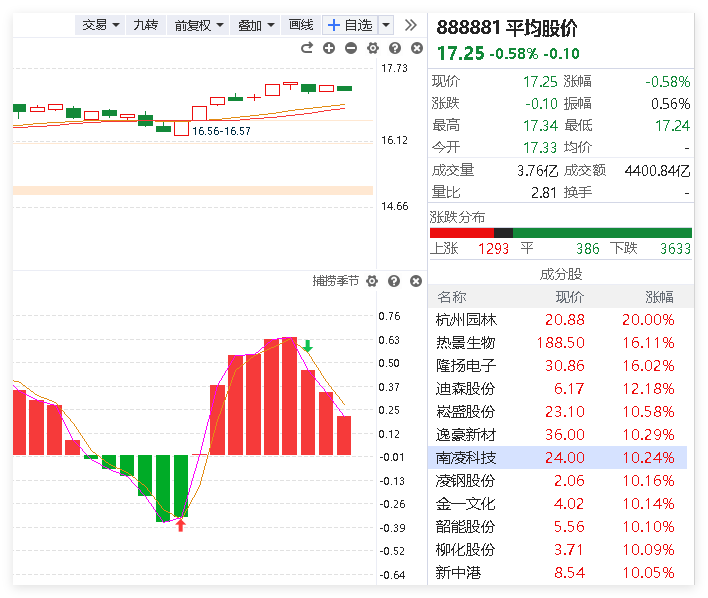 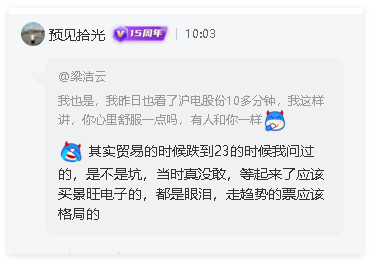 大盘状态
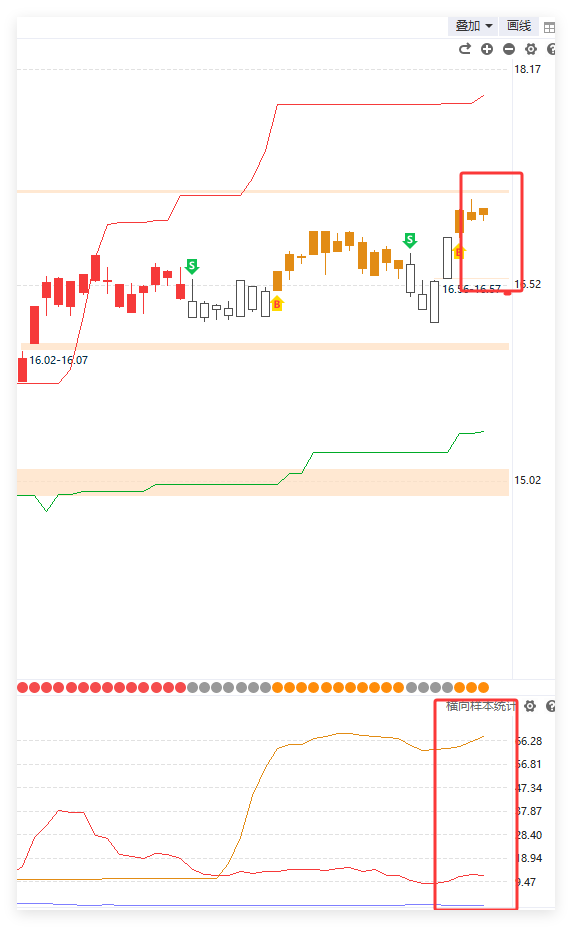 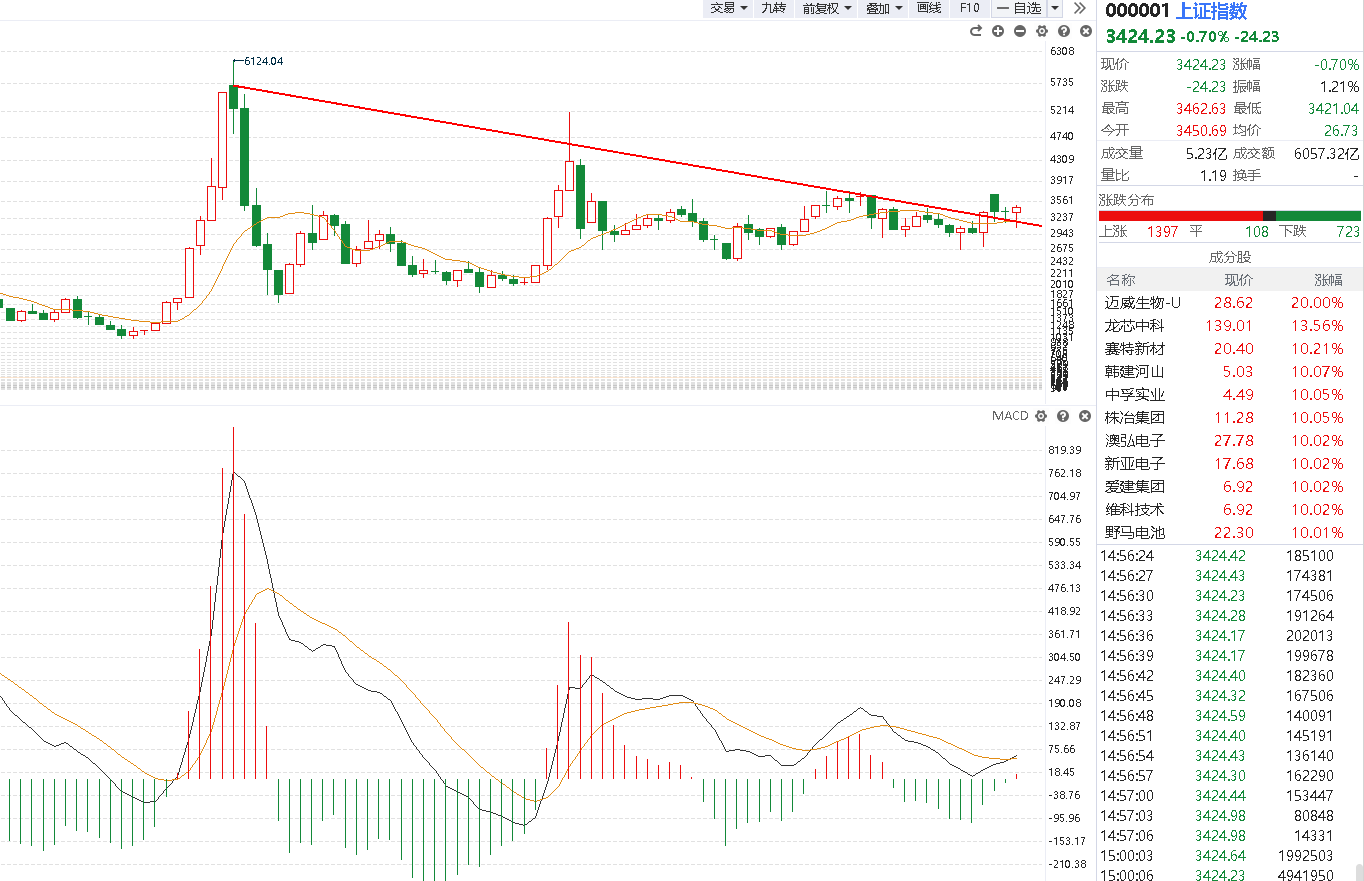 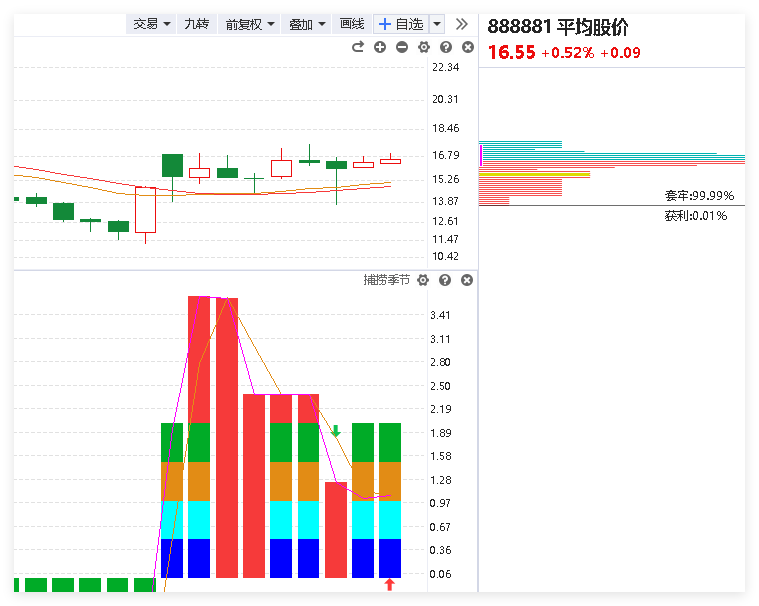 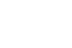 月k
日k
季线
盘中资金流向
开盘迄今，全市场指数的分类表现，以及资金热点情况
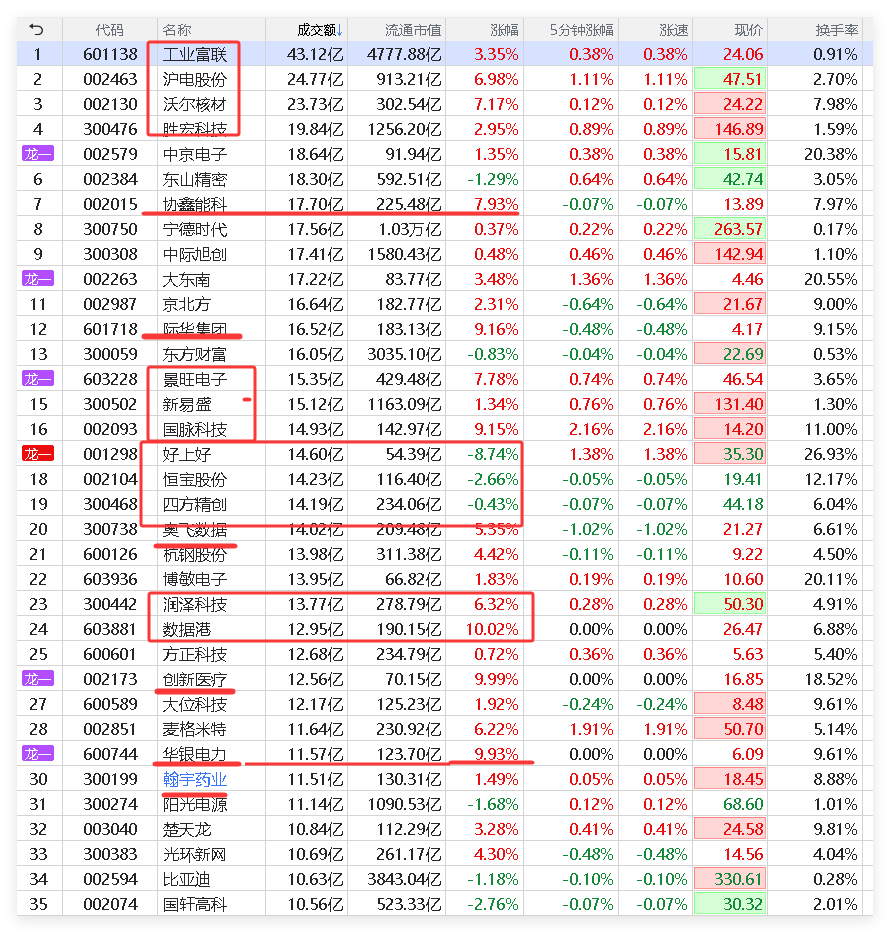 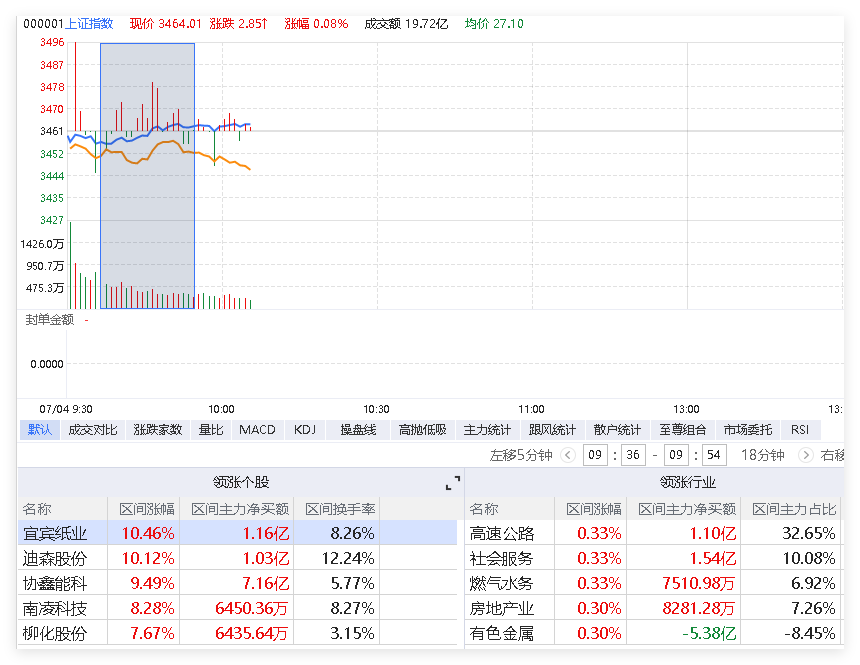 今日盘中热点
盘中资金流向以及突发热点的点评
资金流入
国内外算力（PCB、CPO、数据中心）
电力（财报增长）
医疗器械



资金流出
黄金、军工、有色
美容护理
化工化纤
软件演示

①分时异动跟庄擒牛      
     
②风口爆量回档

③主题猎手T+3回档选股

④倍量突破选股

⑤涨停复制

⑥控盘回档、绩优趋势股
风口回档选股
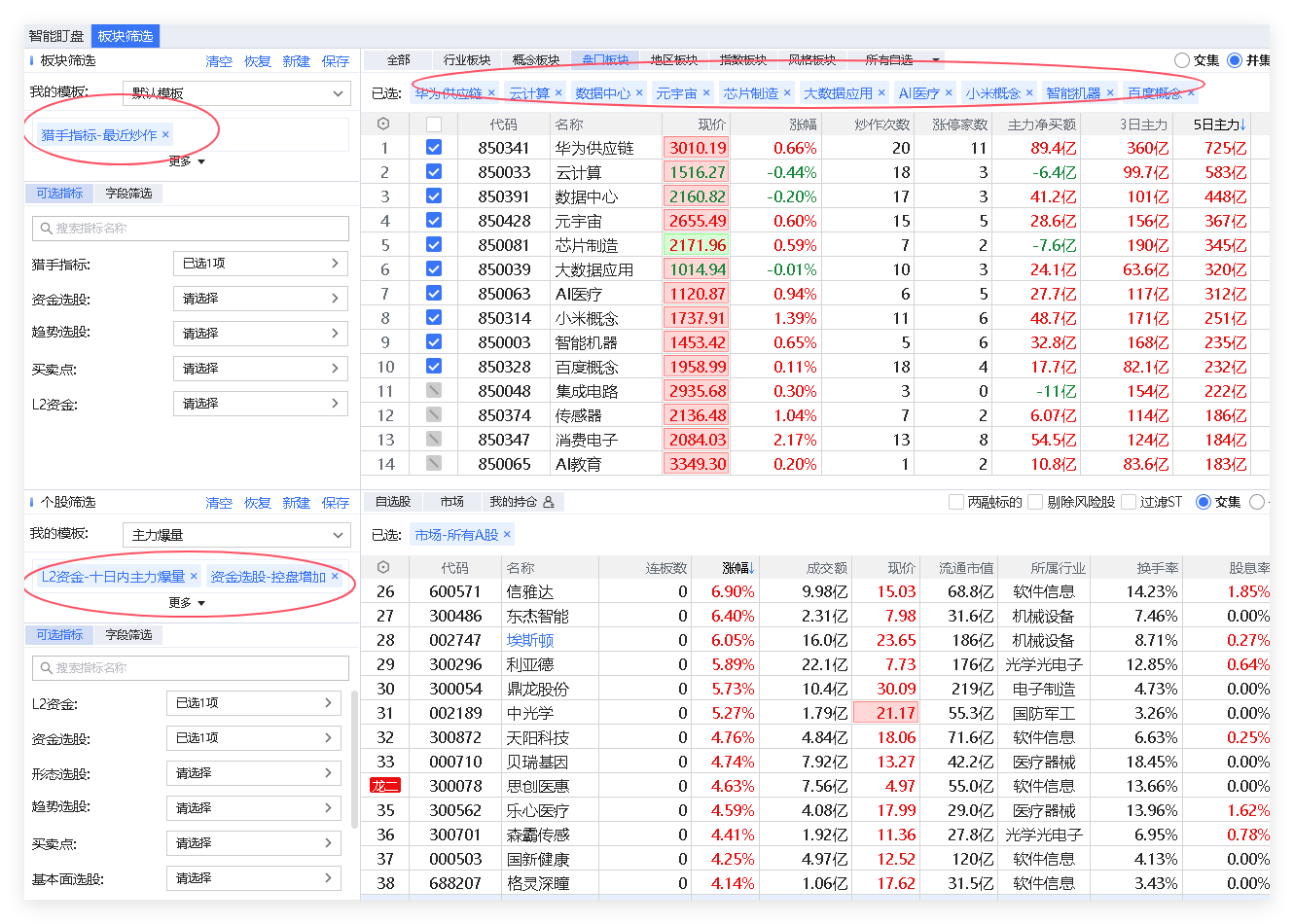 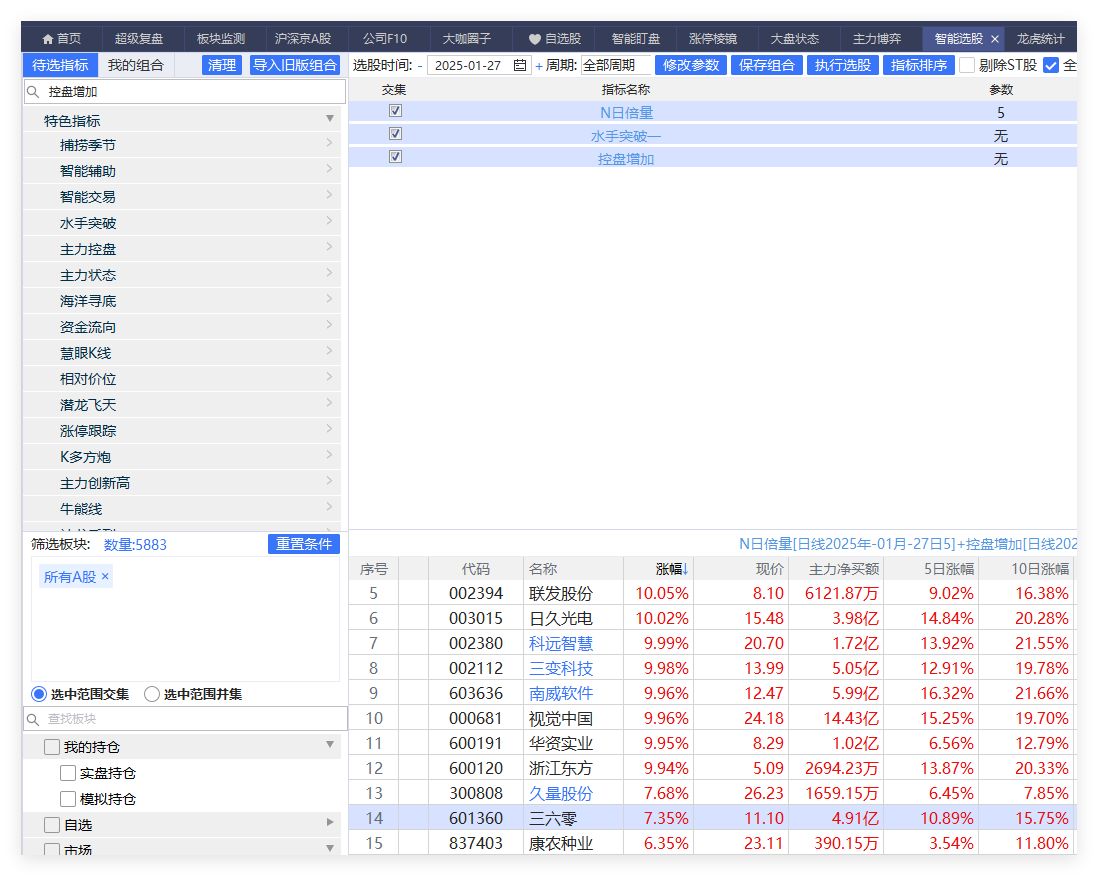 方法①②③④⑤⑥
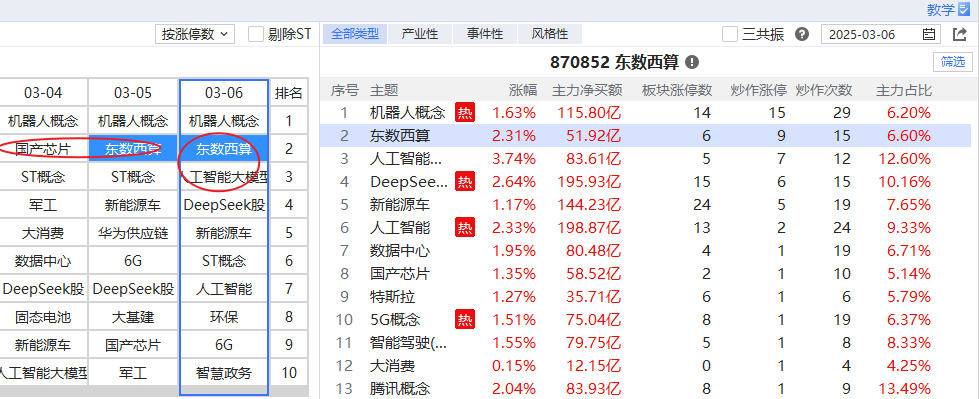 盘中异动选股
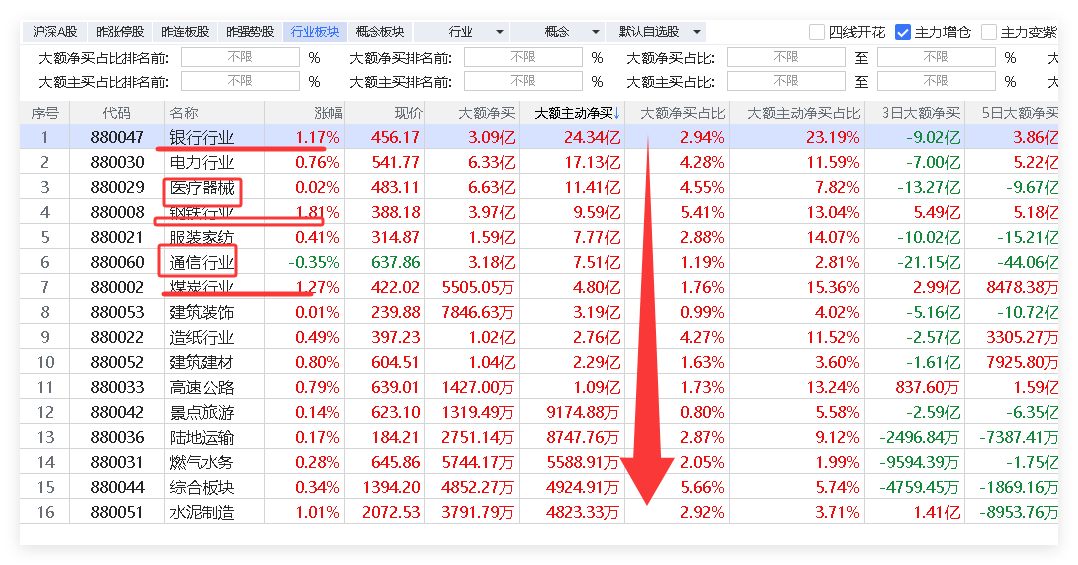 医药、通信、电力
绩优趋势股控盘回档
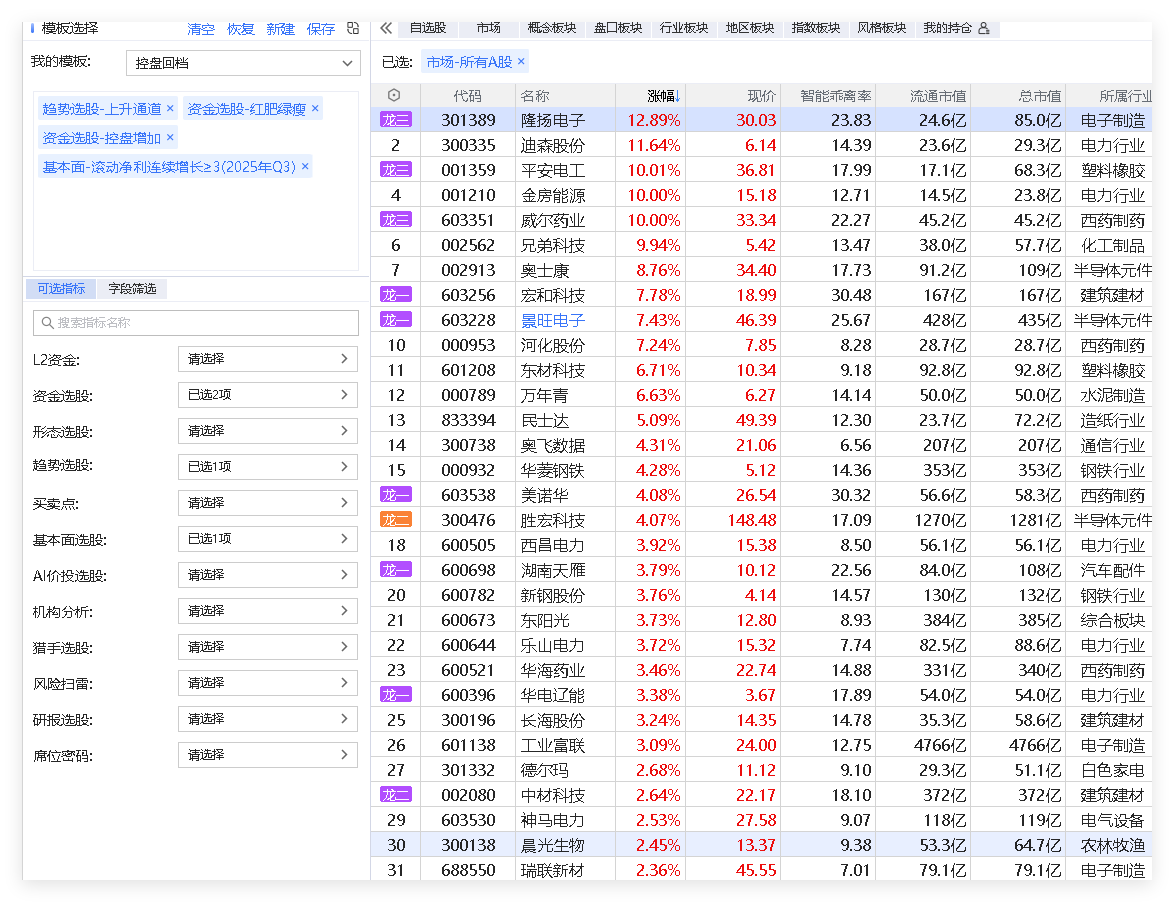 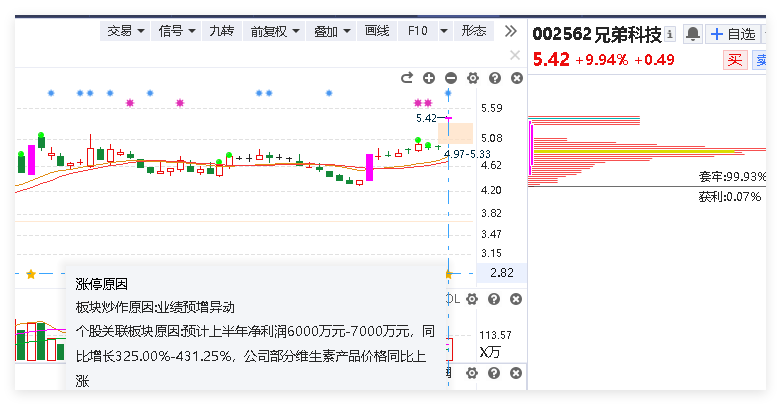 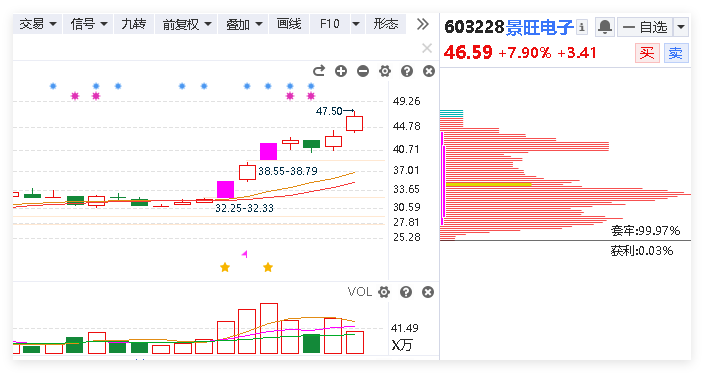 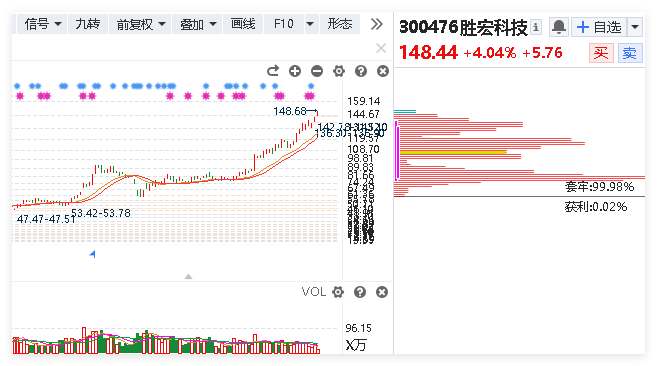 《好股研选》选股标准
《好股研选》是款个股研究研究类产品。中线成长稳健型和短线爆发交易型全方位覆盖，中短线定位的“隐形冠军”用的是倍量突破选股法，短线定位做的是风口强势股的回档低吸，尝试捕捉第二波，用的是资金新高选股法。
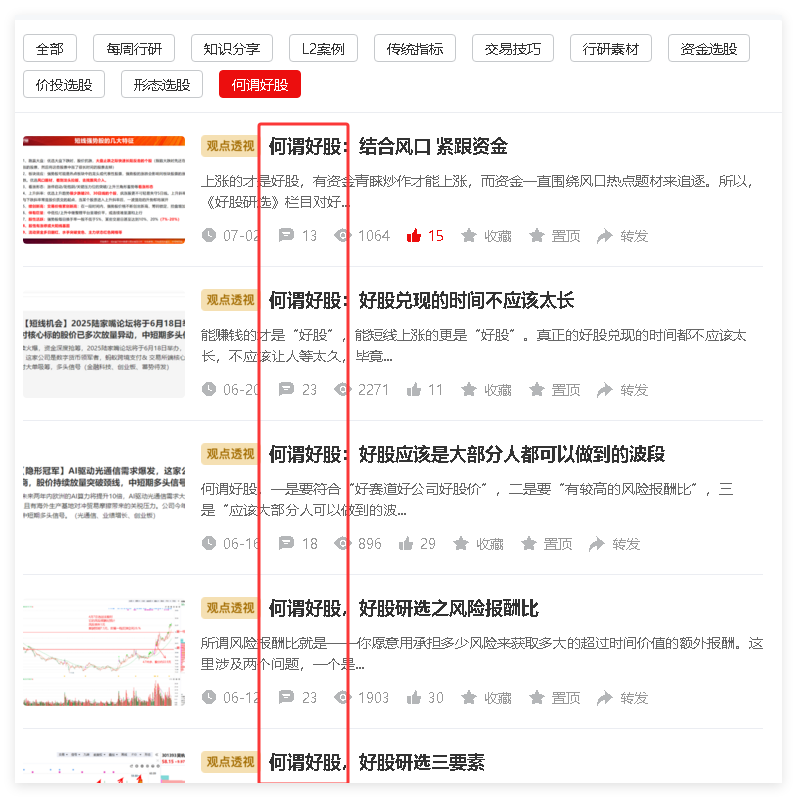 1、“短线机会”是从短线风口去找寻强势股做回档低吸，尝试捕捉第二波。短线选股最关注的是量能，所以用【资金新高选股法】，选出来之后再结合强势股的特征来优中选优

2、“隐形冠军”是聚焦具备高成长性的的分支龙头，并尽量结合技术形态（多方炮、芙蓉出水、黄金三角、收敛突破）来尝试捕捉中线主升浪行情，隐形冠军关键是业绩支撑。
最新一期陪跑营启动招募
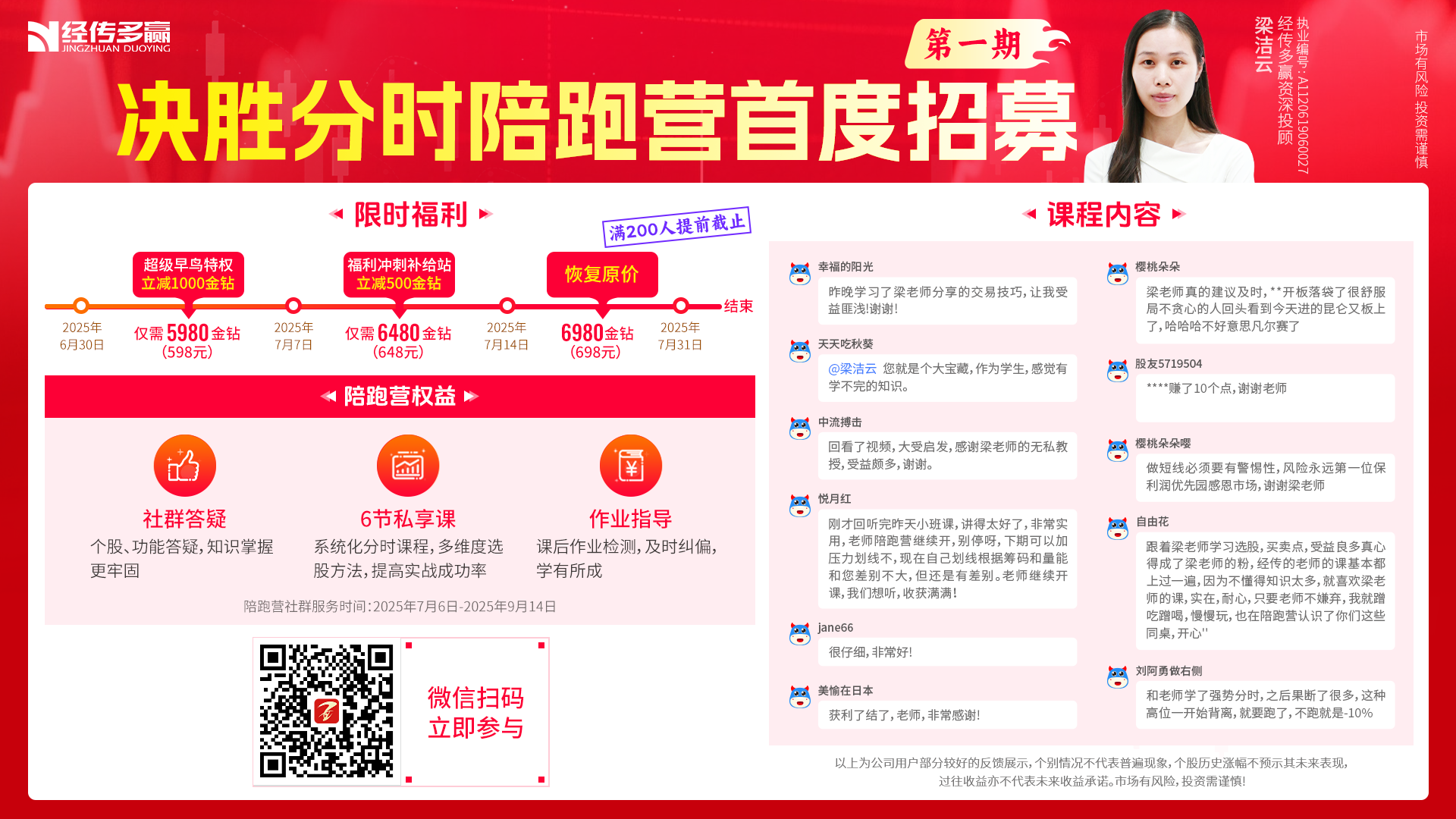 [Speaker Notes: 《决战分时陪跑营》首度招募  https://toujiao.n8n8.cn/introduce/157]
如何加入社群
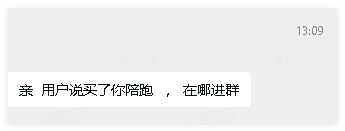 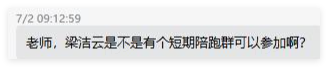 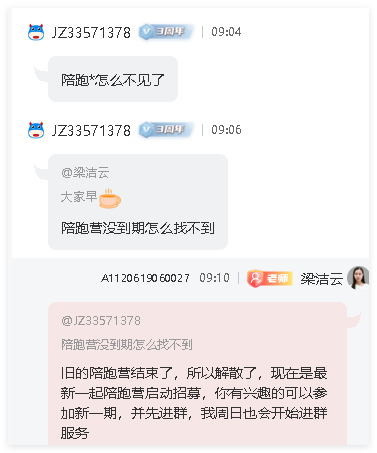 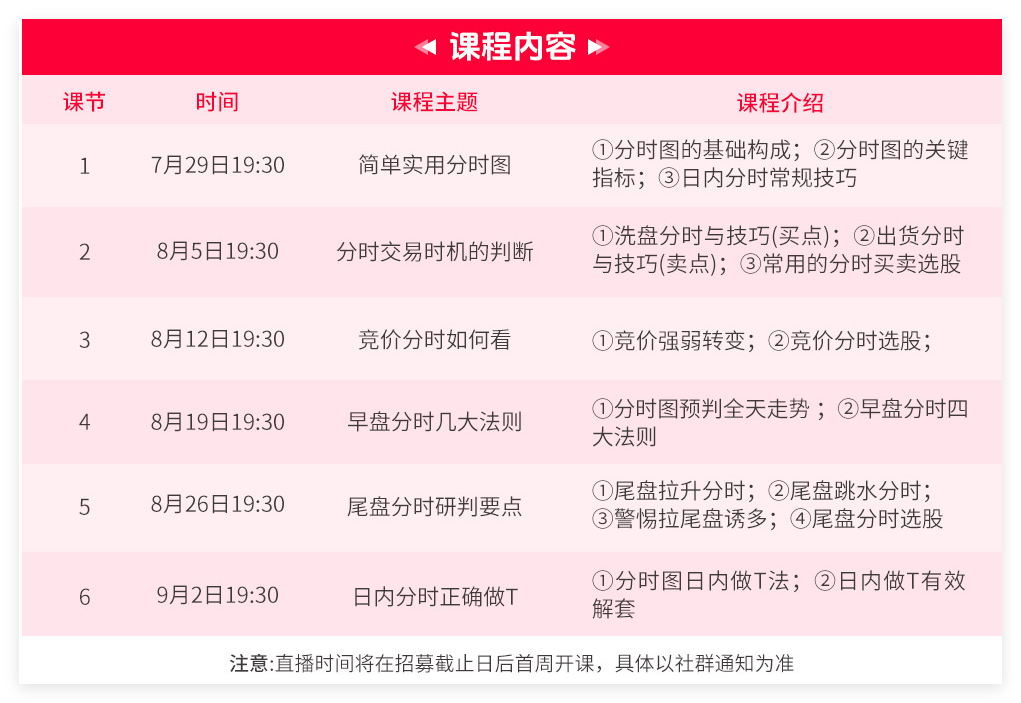 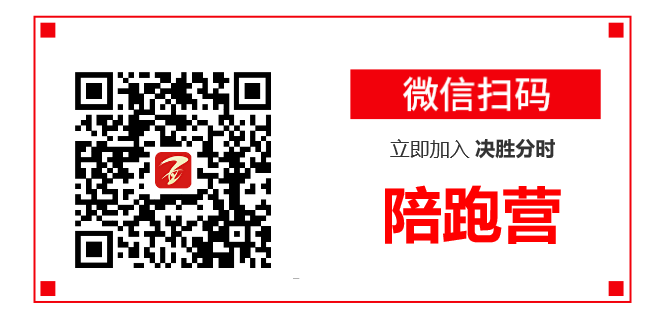 [Speaker Notes: https://toujiao.n8n8.cn/introduce/157]
好股研选栏目活动
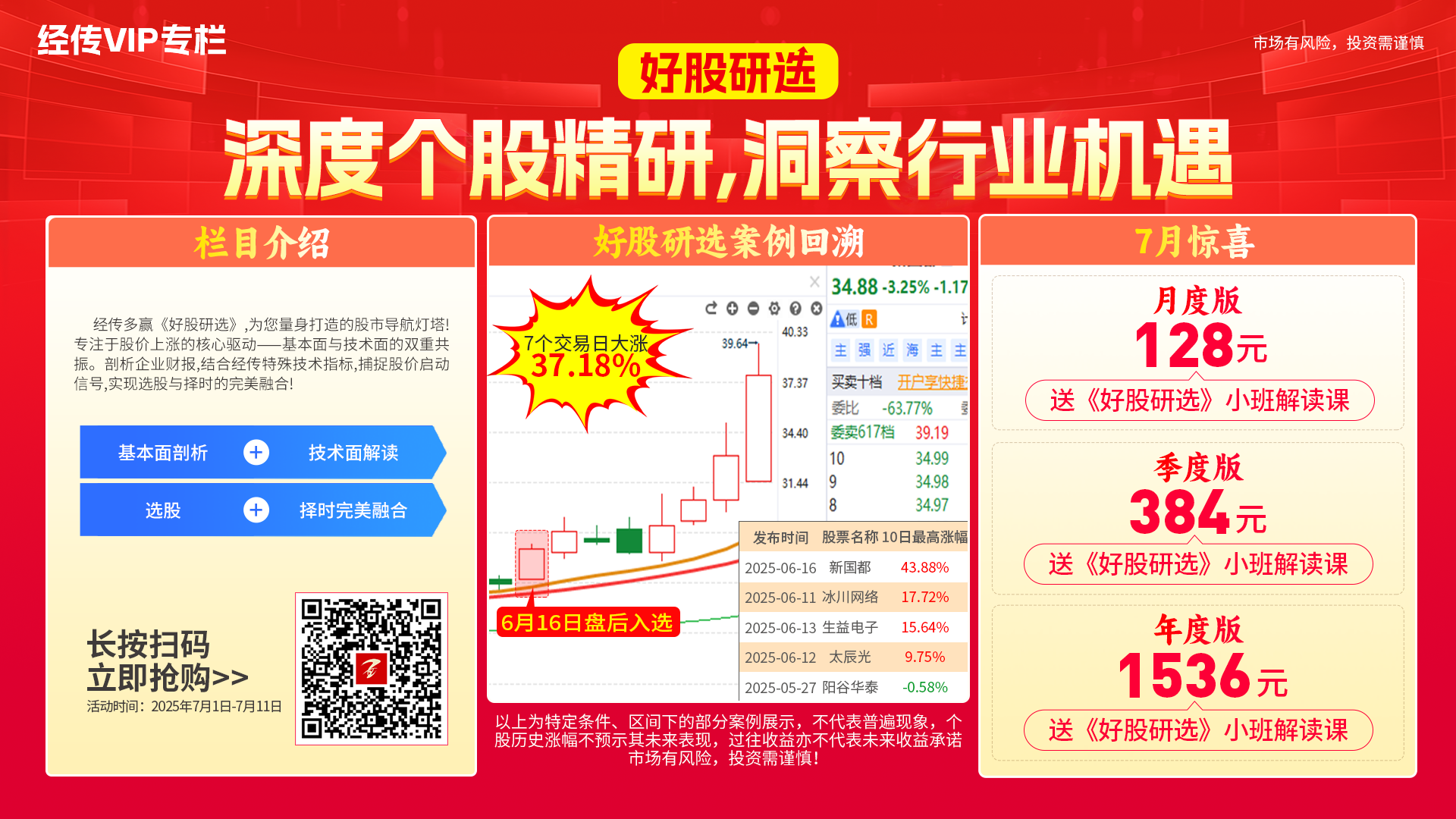 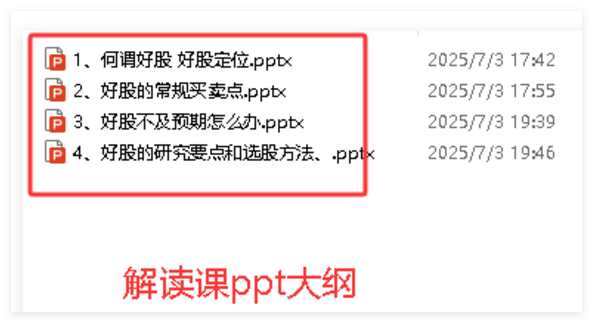 《好股研选》手机版查看
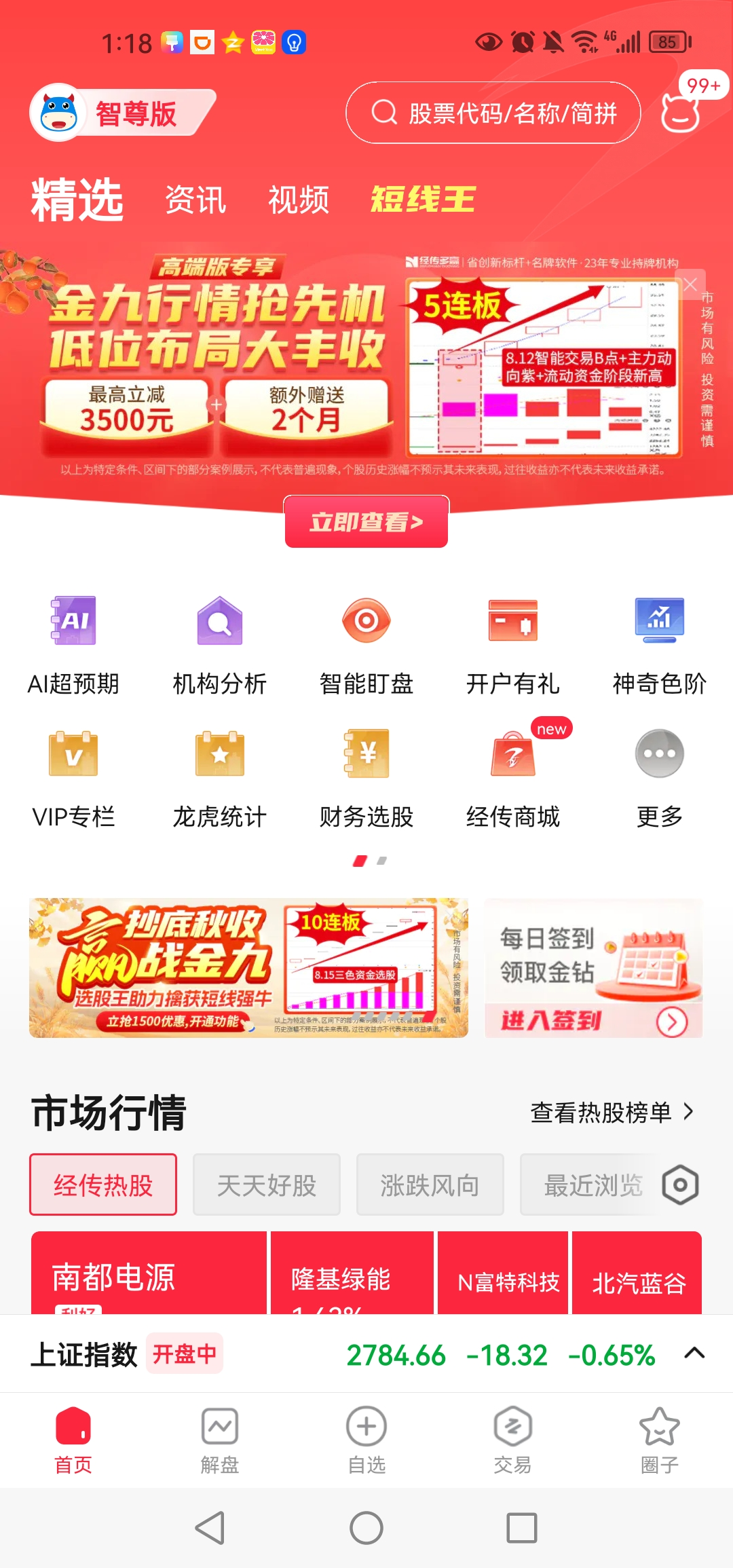 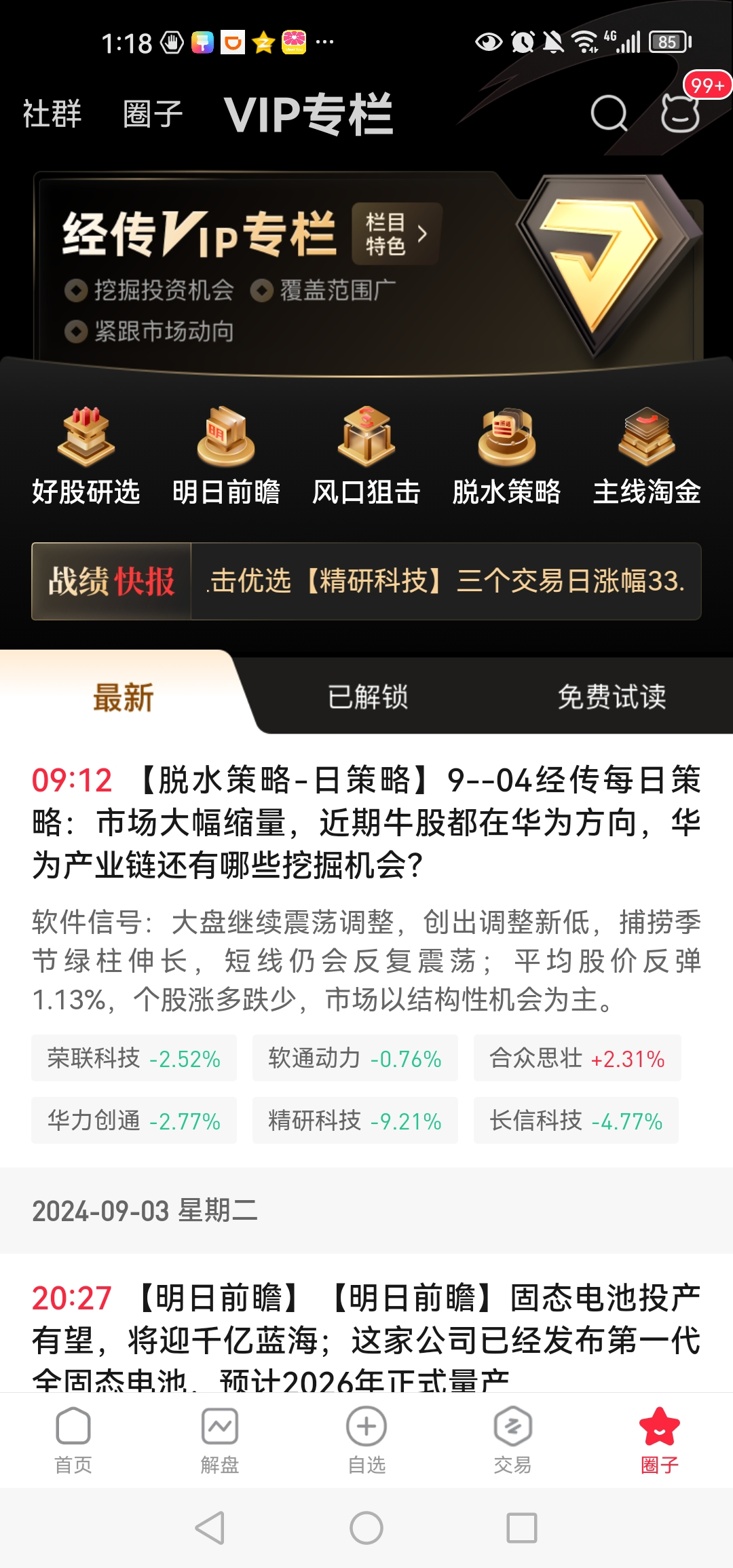 《好股研选》内参回顾
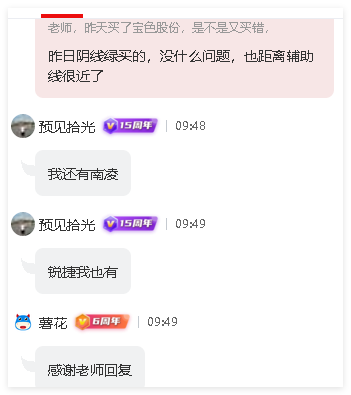 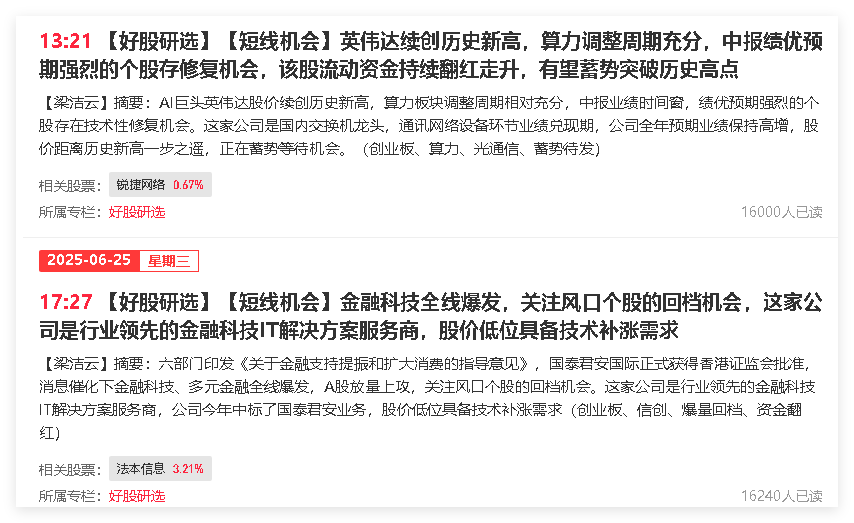 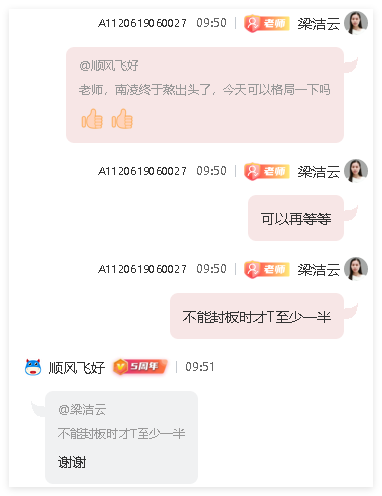 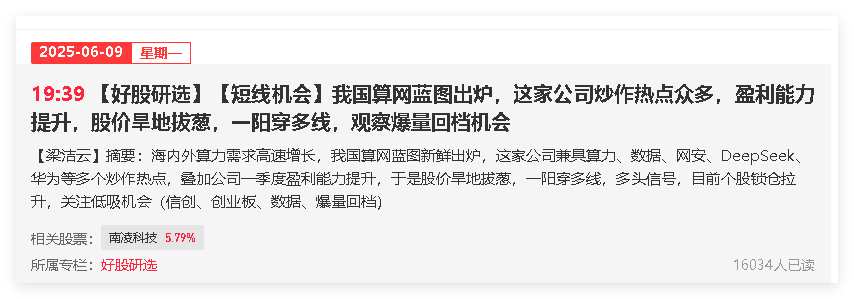 干货学习-小芸聊行研
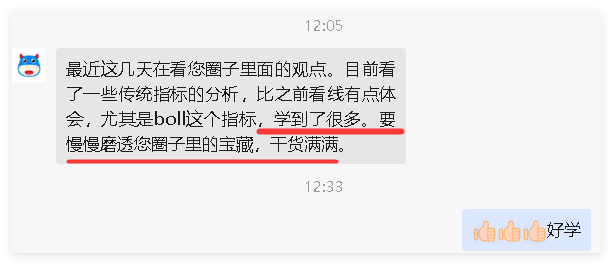 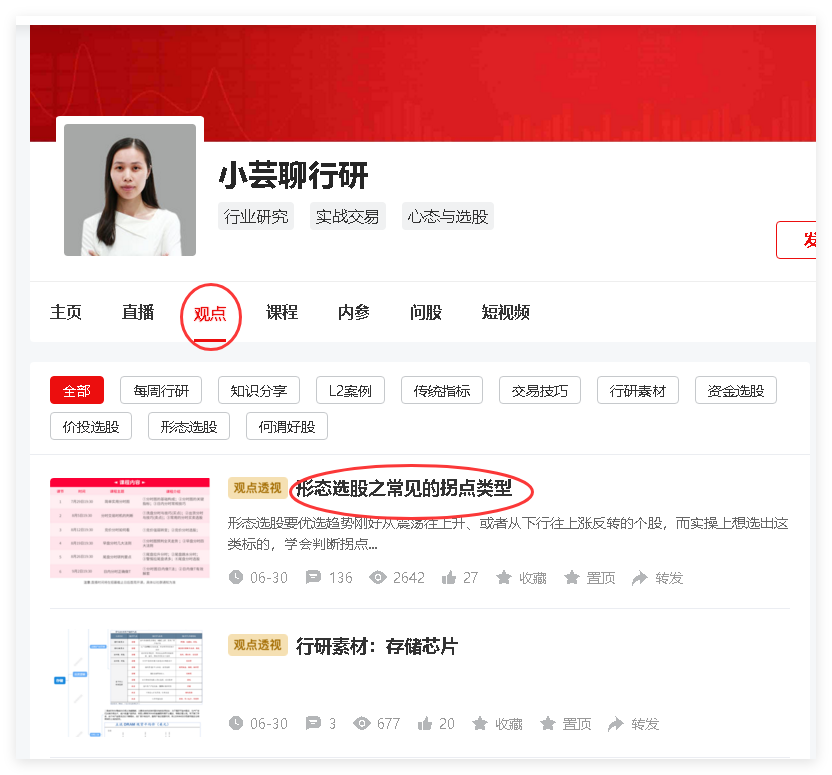 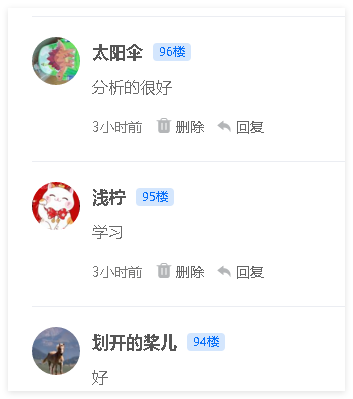 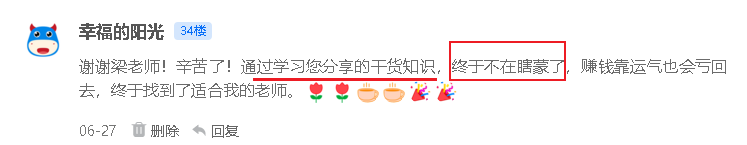 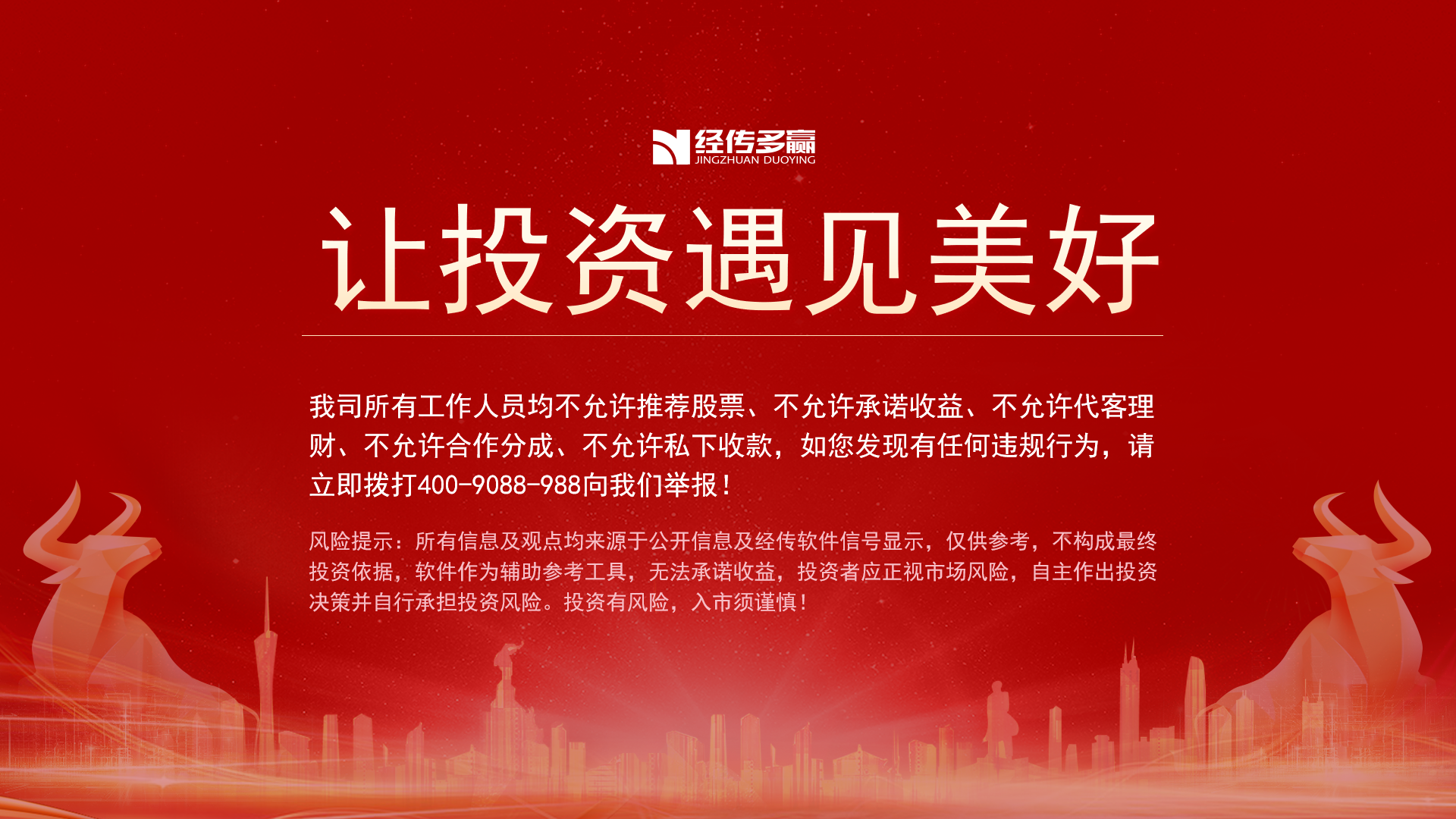